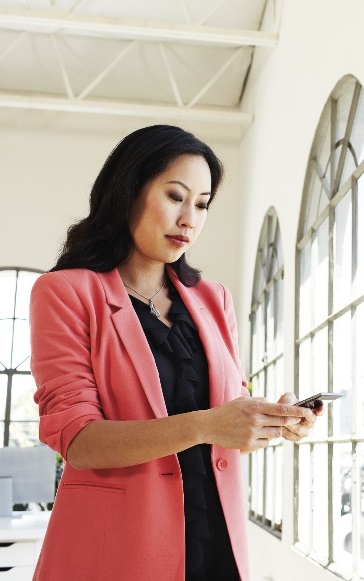 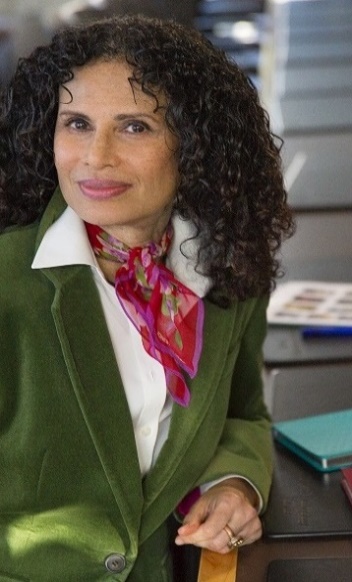 Customer Services
Single view of the customer, enabling wide variety of customer requests to be dealt with at the point of contact
Self-Service Portal
Delighting customers with access direct to CRM services anytime, anywhere
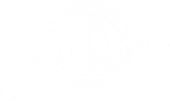 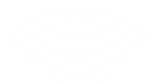 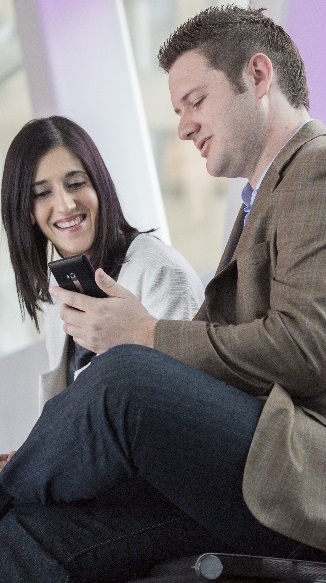 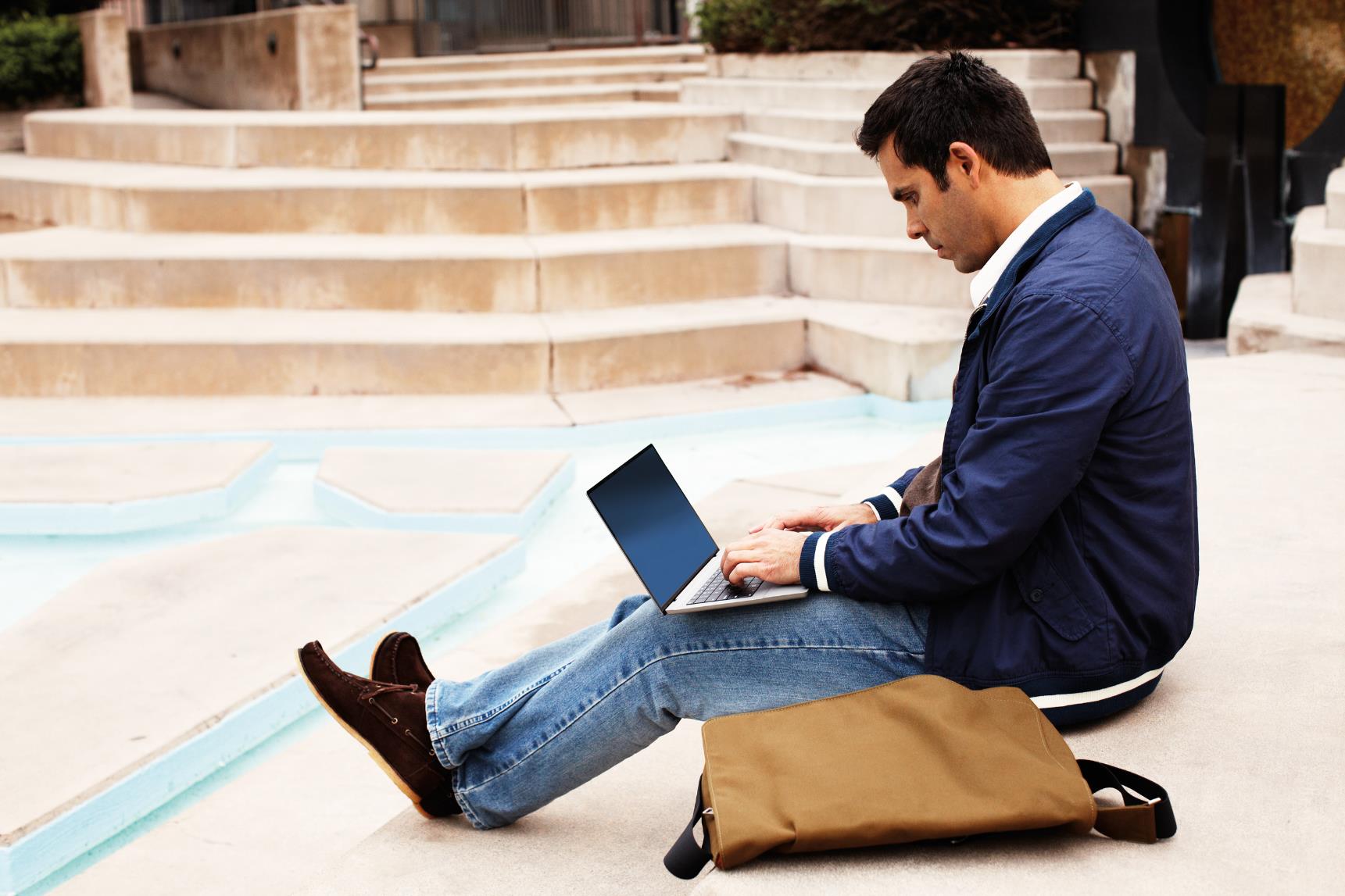 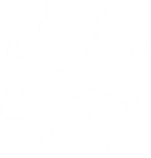 Property Sales and Marketing
From web site and marketing  through to viewings, assessment and completion
Out on the Estate
Work allocated to queues and picked up using mobile apps while near to customers
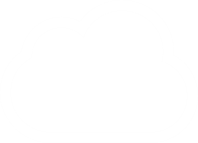 Optevia Social Housing EssentialsFor organisations managing and developing social and affordable housing, it’s occupants and their needs
[Speaker Notes: KEY POINTS
Four technology megatrends are transforming how business is done today—both externally and internally—and each has far-reaching implication. These capabilities create new opportunities—new imperatives.
Data is enabling better decision-making by going beyond just querying data from disparate systems and reporting on required information. Business intelligence today is capable of regressing, correlating, and predicting future business scenarios through connecting the data points. As technologies allow businesses to very securely capture, store, and analyze increasing volumes of data from increasingly diverse sources, those companies that can extract the right information from their data and make it easily available to people in their organization at the right time will create a competitive advantage.
Cloud computing is completely changing the structure for technology investments. By providing scalable, elastic capacity on demand, the cloud allows companies to shift from capital expenses to operational expenses while reducing management costs. But beyond reducing costs, the cloud reduces the time it takes to innovate and deliver new products and services, making companies more agile. And further, cloud computing enables a new level of transparency into IT budgets, providing insights that can guide investments and show where companies need to adjust to drive margin and reduce operating expenses. 
Mobile has huge implications for marketing. By 2015, more people will access the Internet through their mobile devices, which includes both smart phones and tablet devices, than through wired connections. Inside the organization, this affects how leaders think about workspace, the cost impact of allowing employees to choose their own devices, and investing in anywhere, anytime collaboration and productivity tools. Looking externally, leaders have to consider mobile when they think about how to engage their customers, from B2B solutions that tie customers and suppliers closer together to engaging ads and apps that display well and are compelling in any form factor.
Social computing has evolved beyond the buzz of social media networks to become an important strategic platform for driving business decisions, actions, and outcomes across the enterprise. Internally, the value of social computing can be seen in improved productivity, streamlined communications, retention and engagement of employees, process innovation and agility, and much more. Externally, social computing can provide a competitive edge, enhance customer experiences, and provide an opportunity to track, analyze, and effectively react to communications that affect brand value. 

QUOTES
“The nexus of four converging forces is redefining the delivery of business solutions and the IT functions that support those solutions. Social collaboration, mobility, information and cloud forces are converging to create a consumer-driven ecosystem filled with emerging business opportunities and paradigm shifts.
“An engaged customer is a loyal customer. A disengaged customer discards or circumvents quickly. The ‘customer’ may be an actual buyer of a product or service, but can also be an employee, partner, citizen, patient or line of business. If organizations don't understand and deliver what these ‘customers’ need, they will look for it elsewhere.”
Agenda Overview for the Nexus of Forces, 2013
Gartner, http://www.gartner.com/ 

“With next-generation business intelligence engines, senior executives are transitioning from decision making aligned with traditional budget cycles to near-real-time decision making. These engines blend social media with other external and internal data sets, along with refined analytics, to help anticipate strategic risks and opportunities.”
Business Trends 2013
Deloitte, http://www.deloitte.com/ 

“From increasing sales force effectiveness to adopting new strategies to attract talent, organizations are paving new roads by focusing social efforts in impactful ways—and measuring the results.”
Social Business: What Companies Are Really Doing
Deloitte, http://www.deloitte.com/ 

“The amalgamation of several technologies, principally unified communications, Cloud computing, mobile computing and social networking tools, is at the heart of increased collaboration.”
CFOs - who is looking after the store when you are away?
FSN, http://www.fsn.co.uk/channel_kpi_environment/cfos_who_is_looking_after_the_store_when_you_are_away 


ADDITIONAL INFORMATION
For still more on technology megatrends: http://mediaplant.net/report, see white paper “Dollars, Bits and Atoms: A Roadmap to the Future of Marketing”]